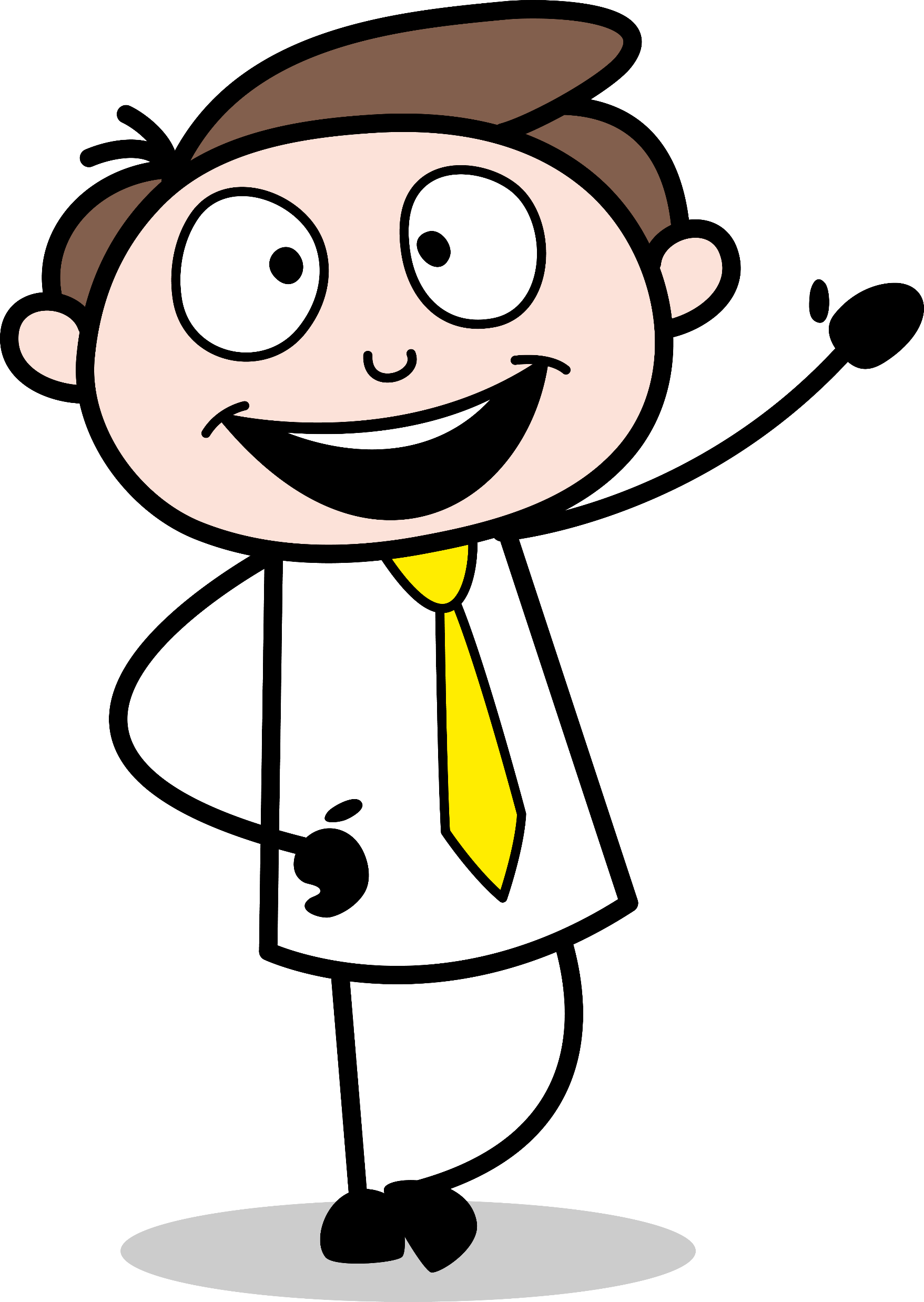 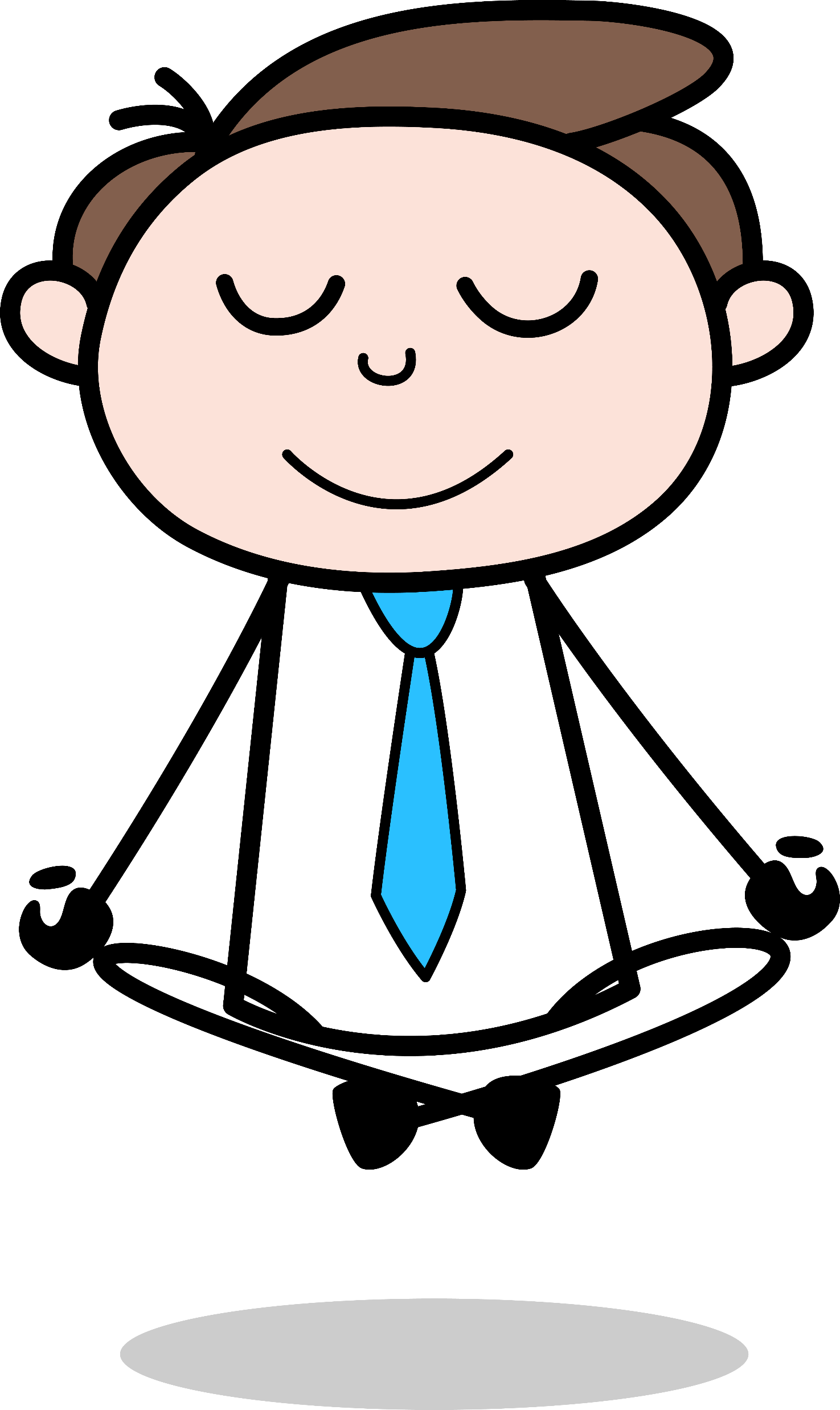 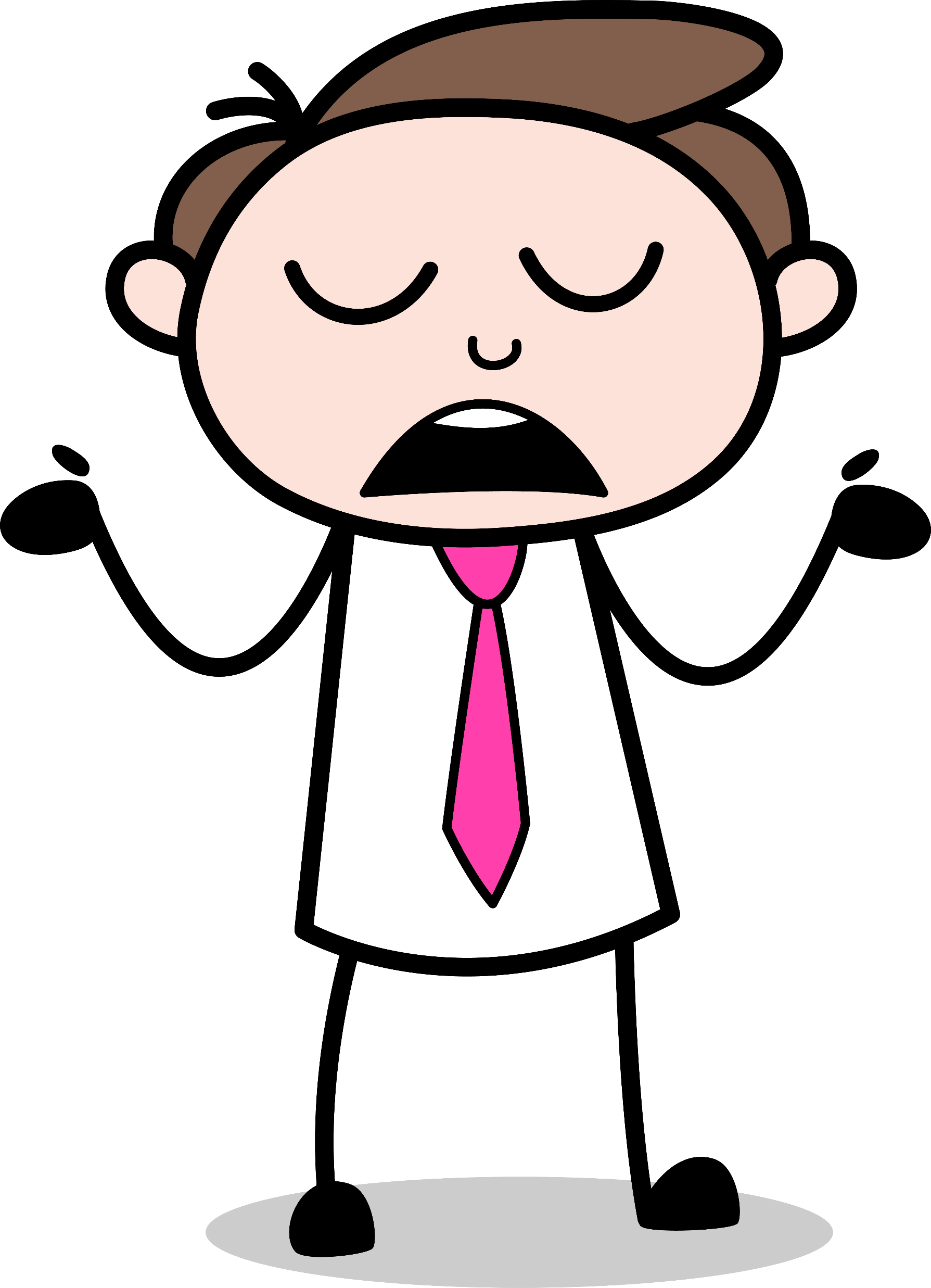 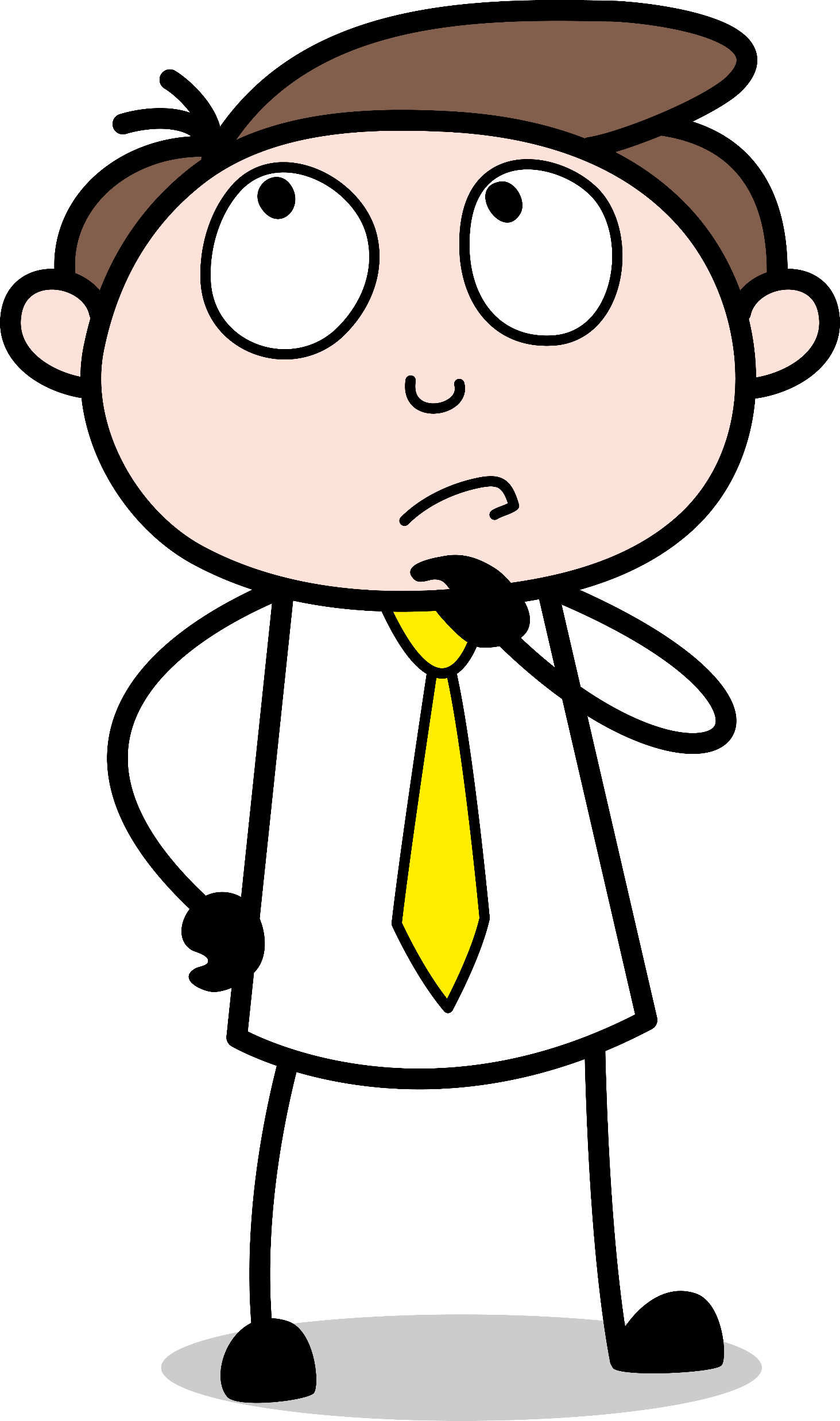 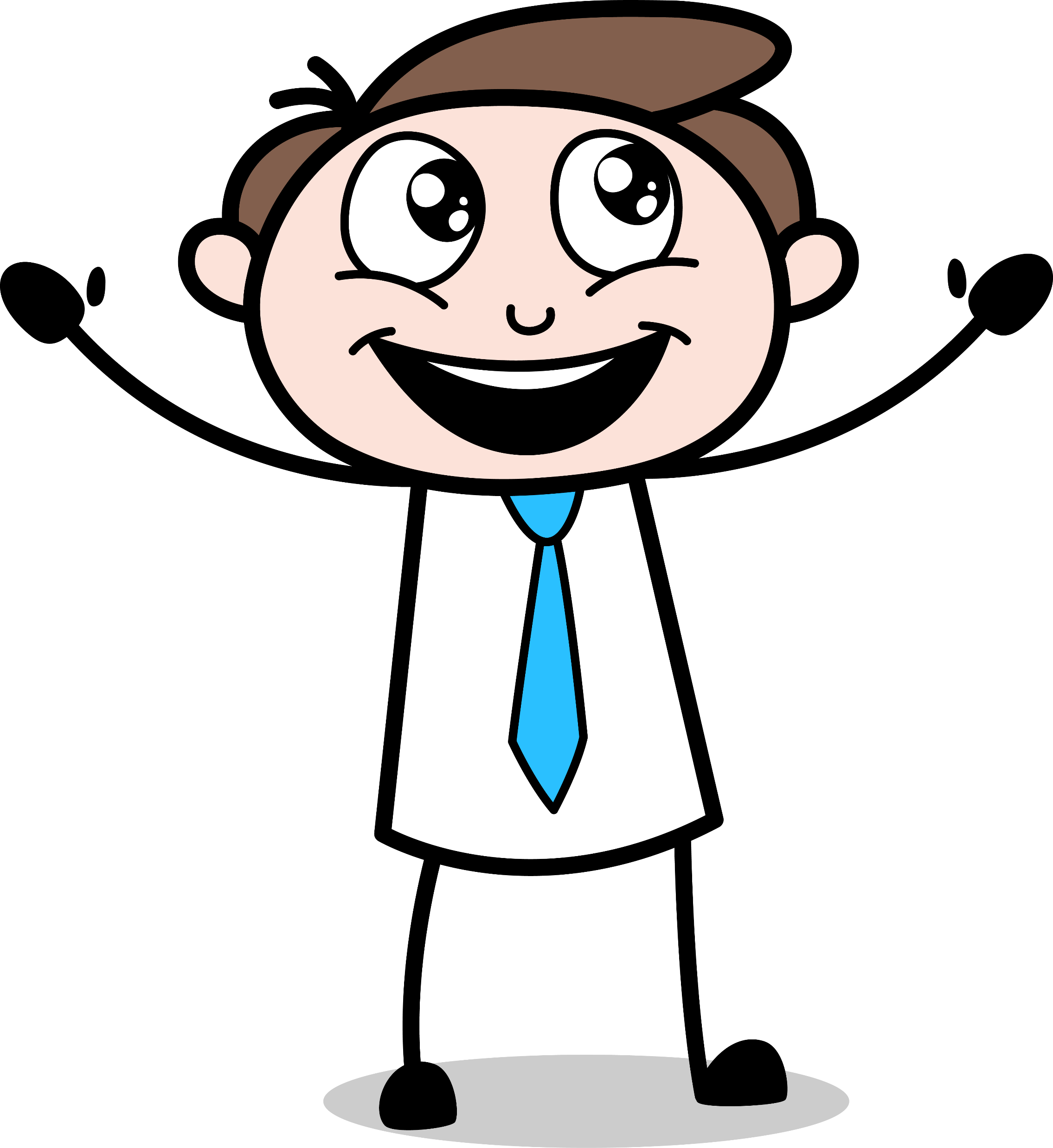 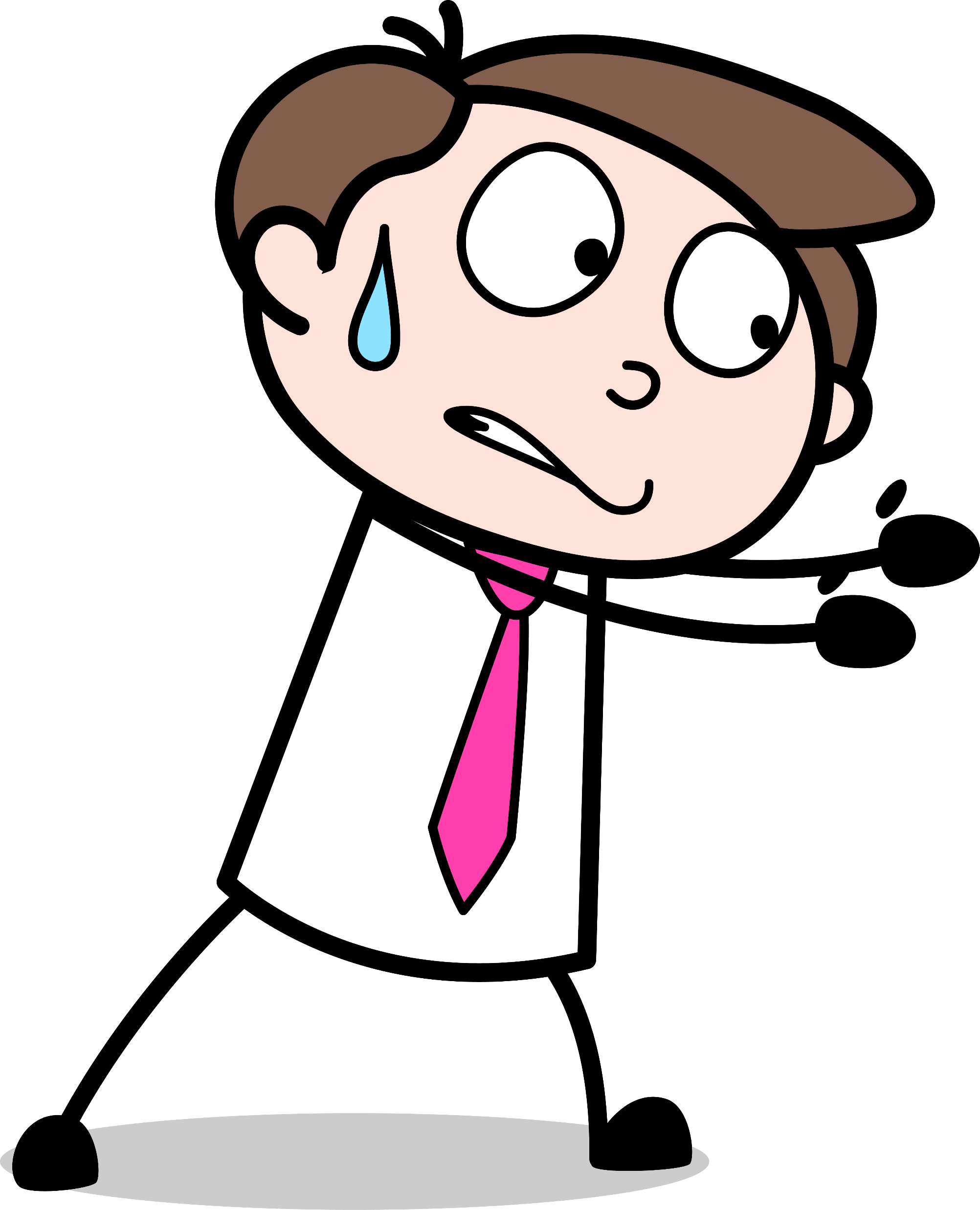 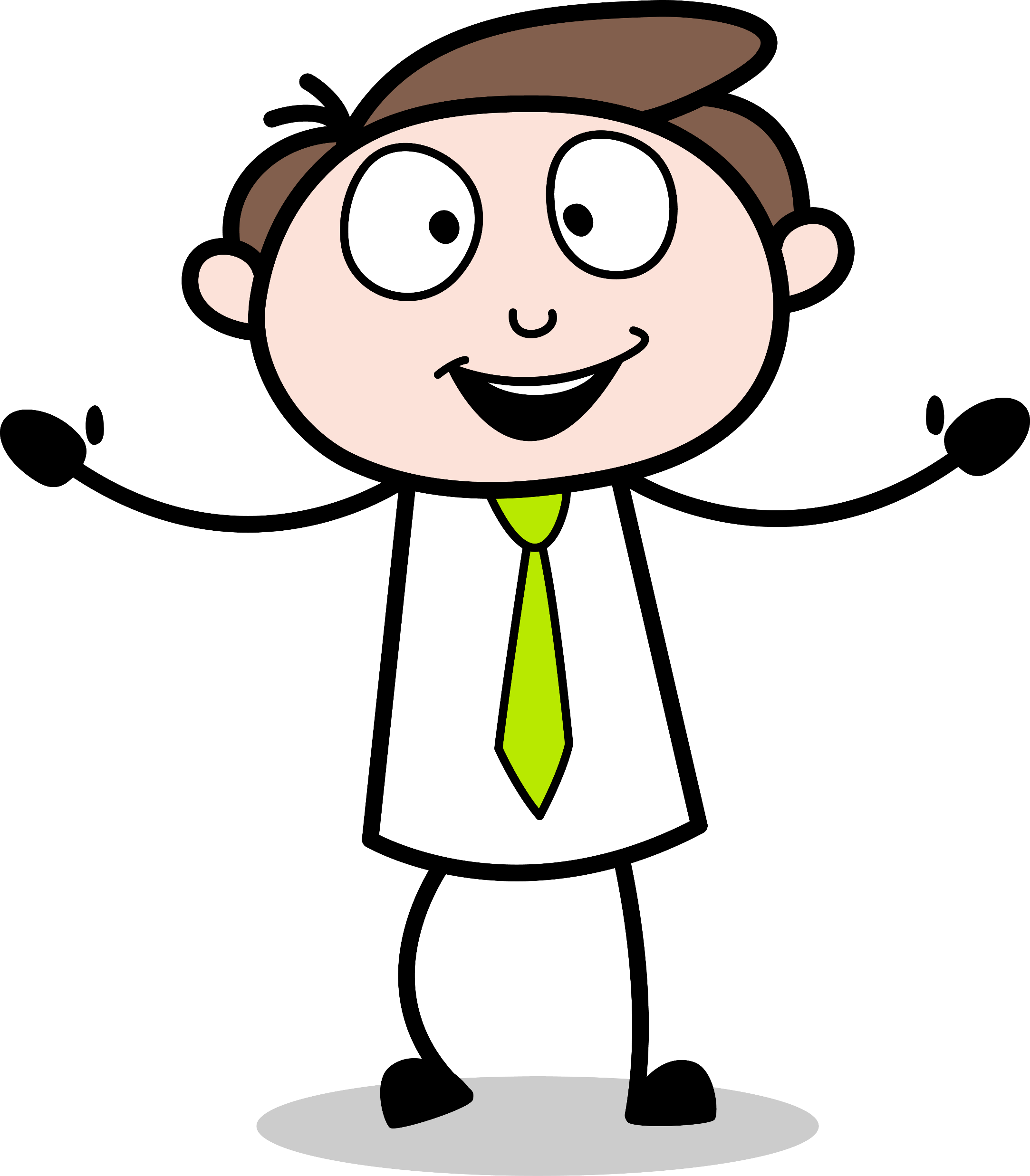 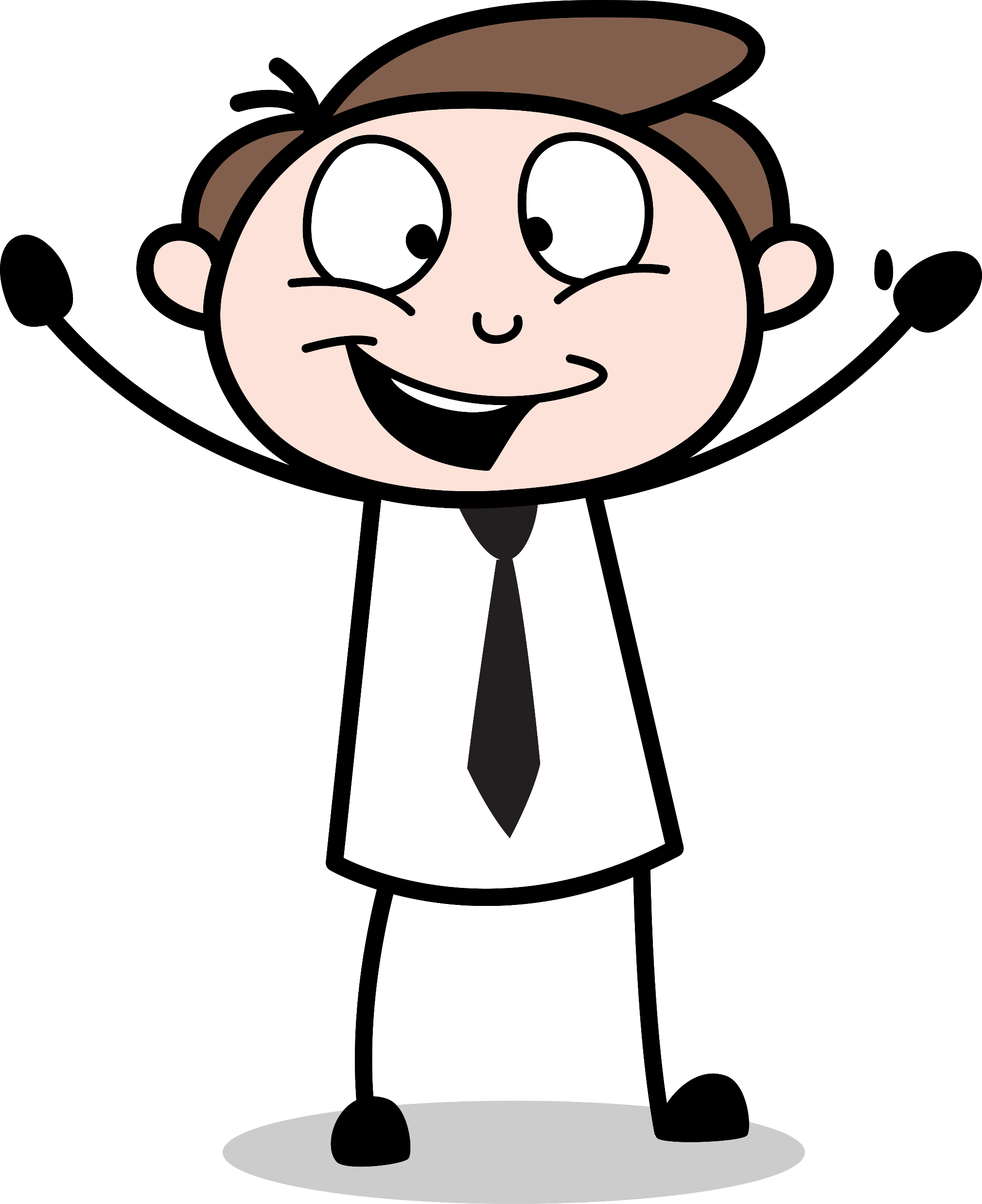 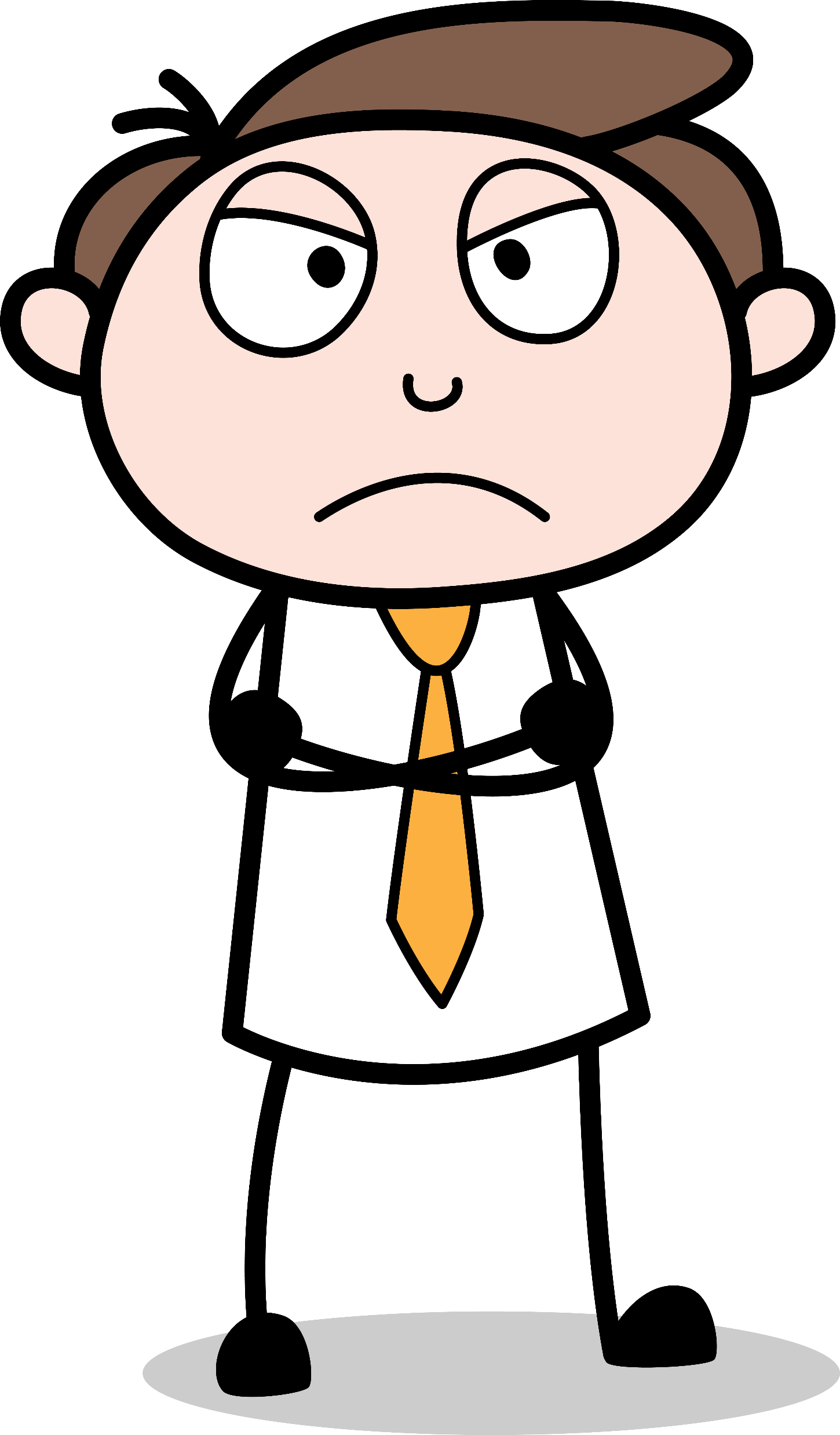 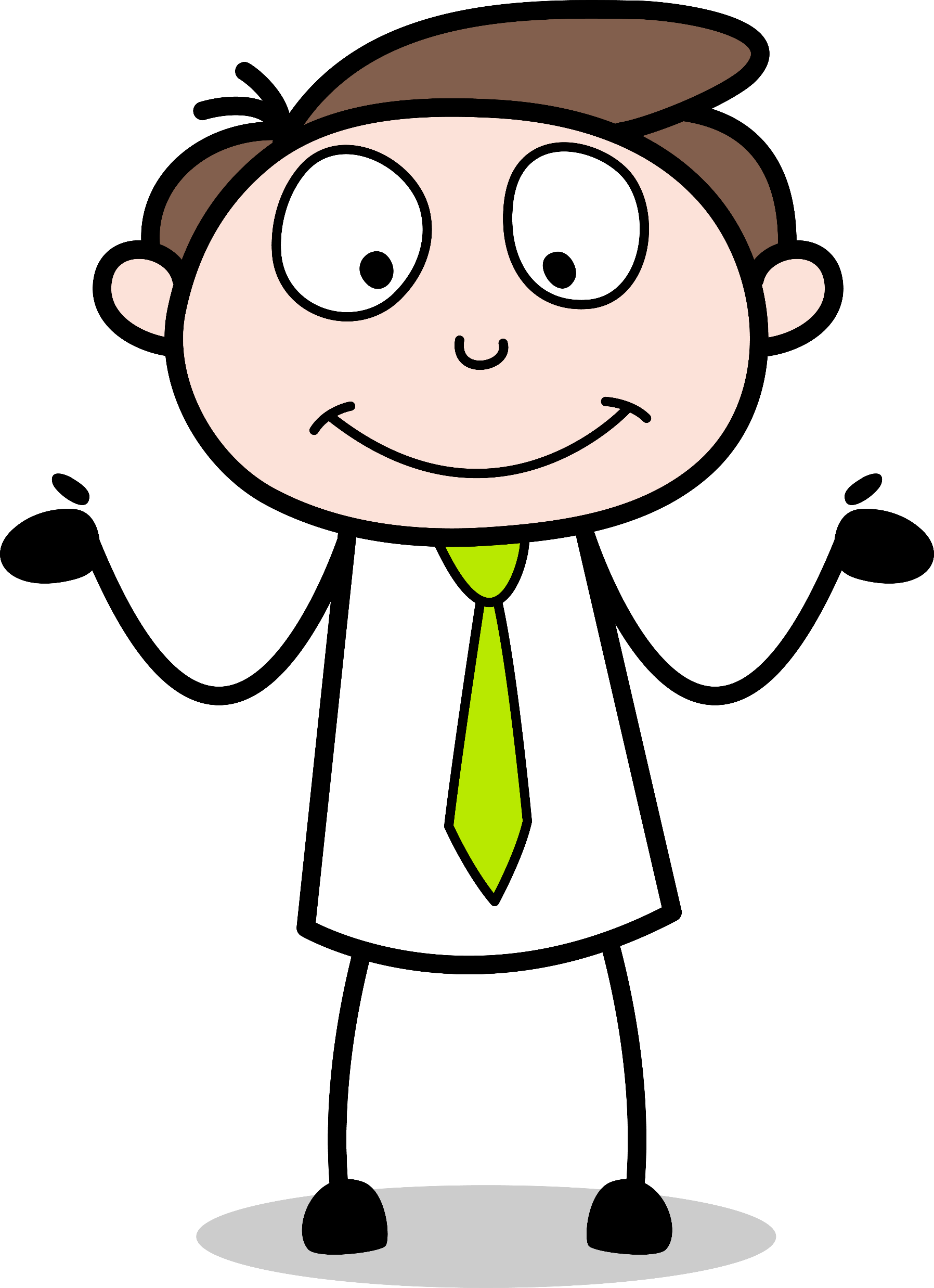 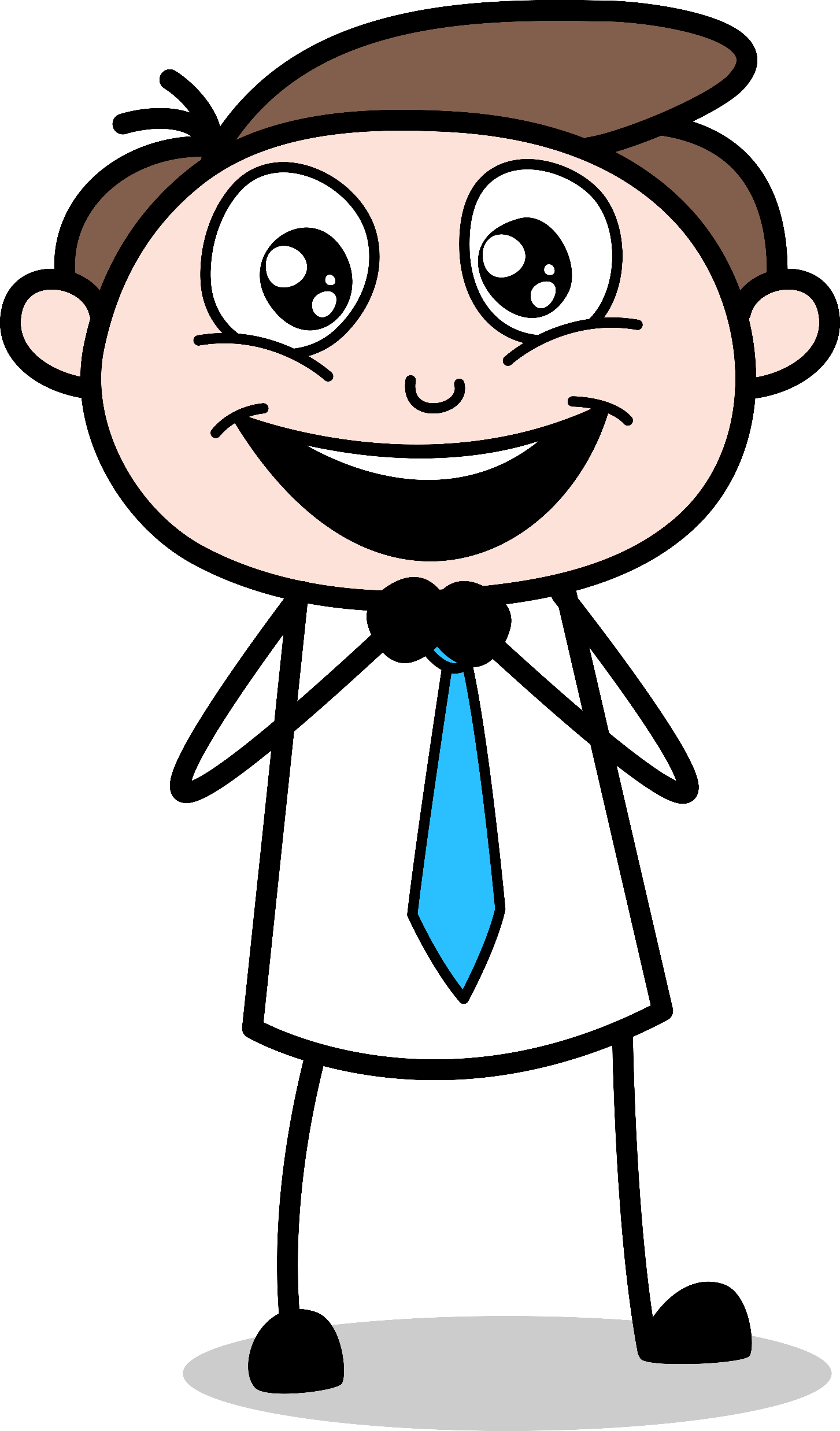 MyFreeSlides.com
Get More Characters & Cartoons from : TheToonCompany.com
Easy to use!
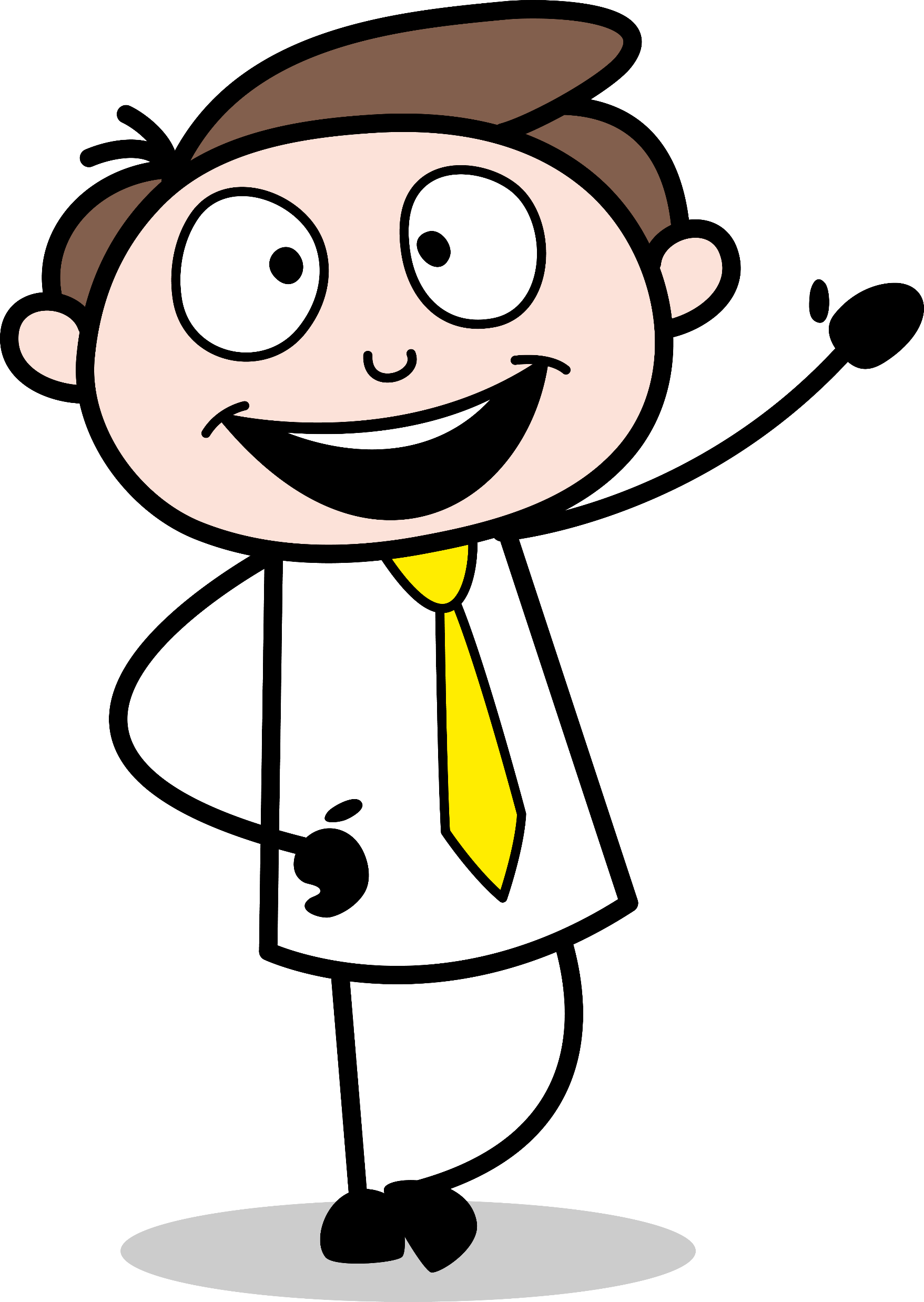 Characters
Just Copy & Paste
In Your Presentations
MyFreeSlides.com
Get More Characters & Cartoons from : TheToonCompany.com
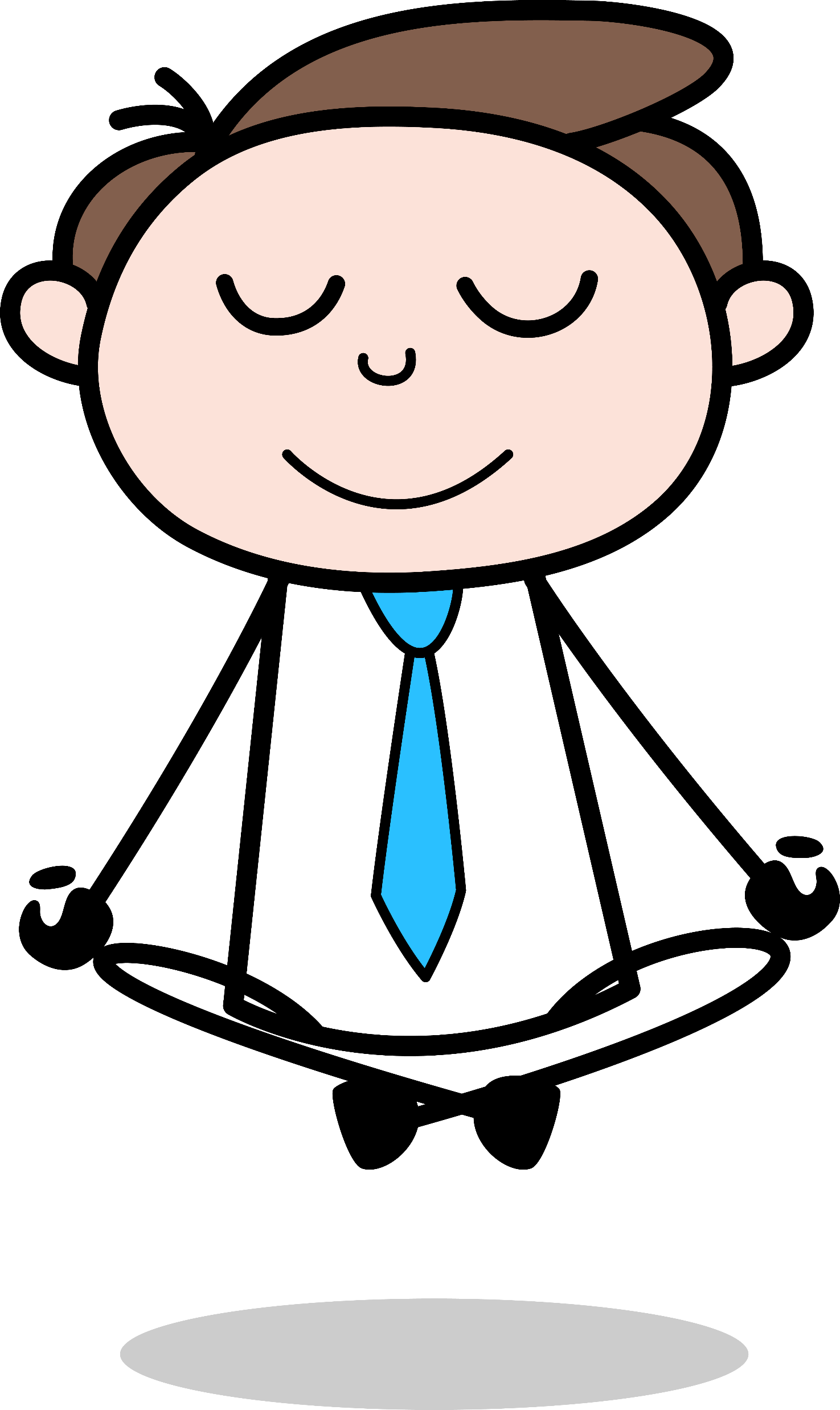 Just Copy & Paste In Your Presentations
MyFreeSlides.com
Get More Characters & Cartoons from : TheToonCompany.com
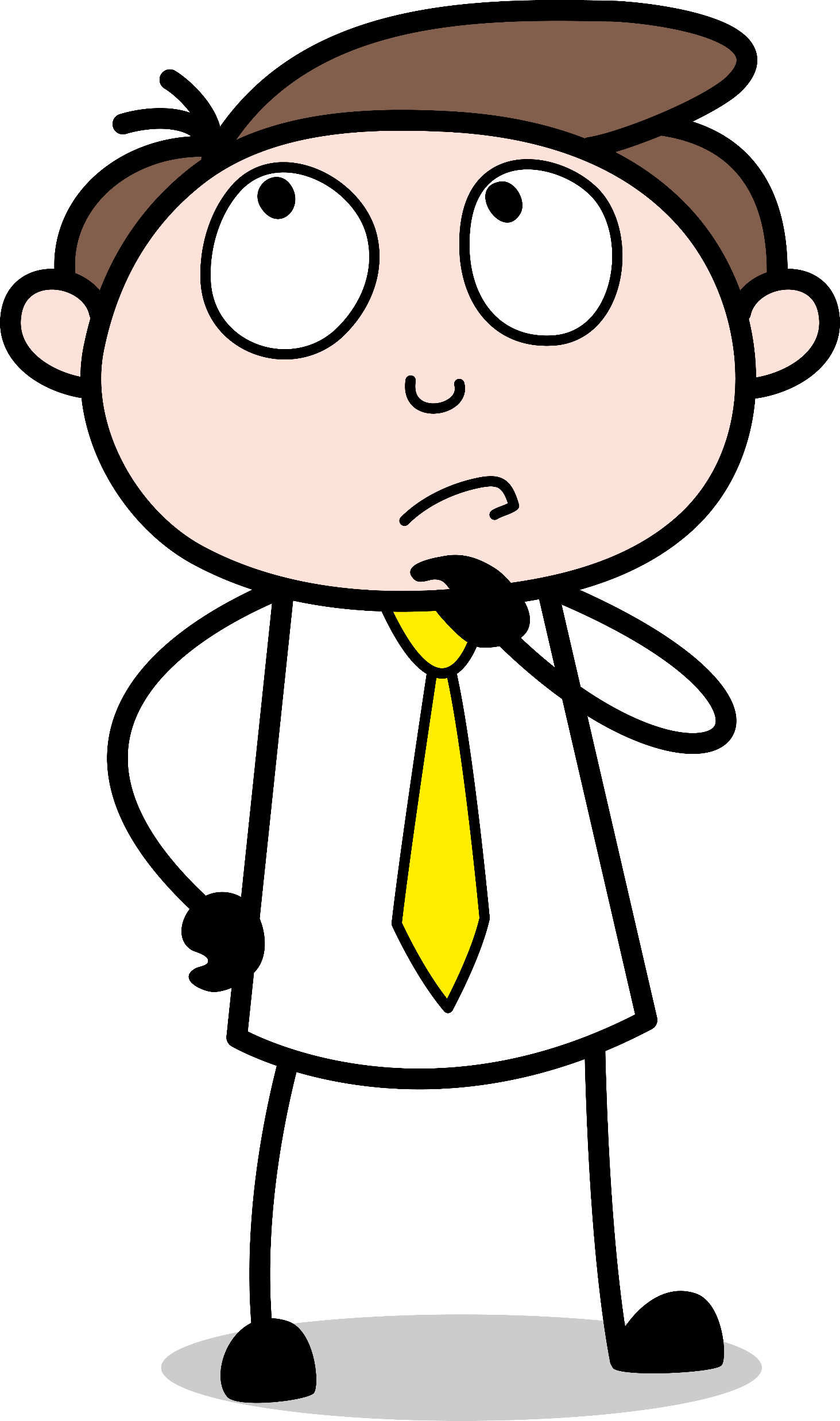 Just Copy & Paste In Your Presentations
MyFreeSlides.com
Get More Characters & Cartoons from : TheToonCompany.com
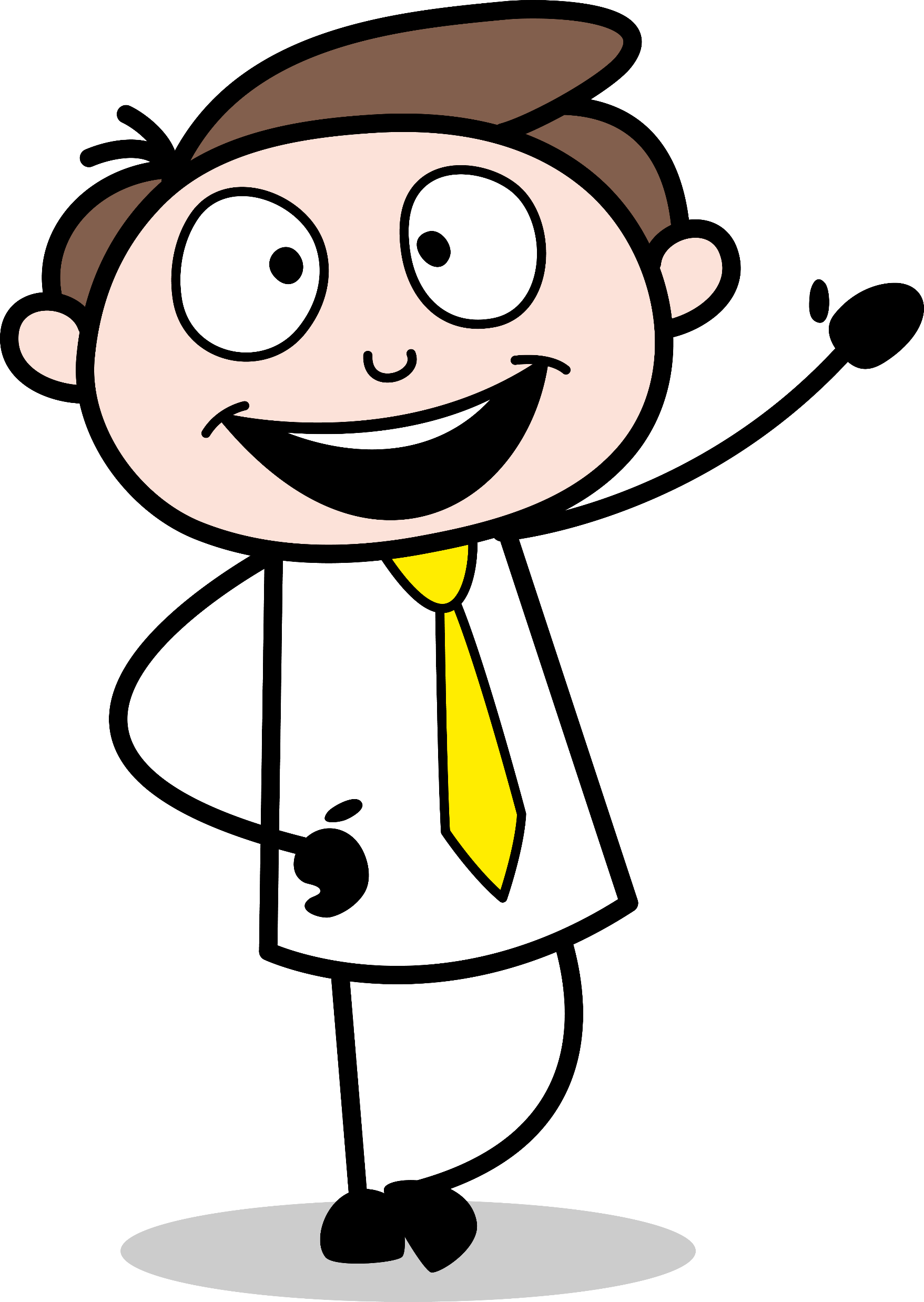 Just Copy & Paste In Your Presentations
MyFreeSlides.com
Get More Characters & Cartoons from : TheToonCompany.com
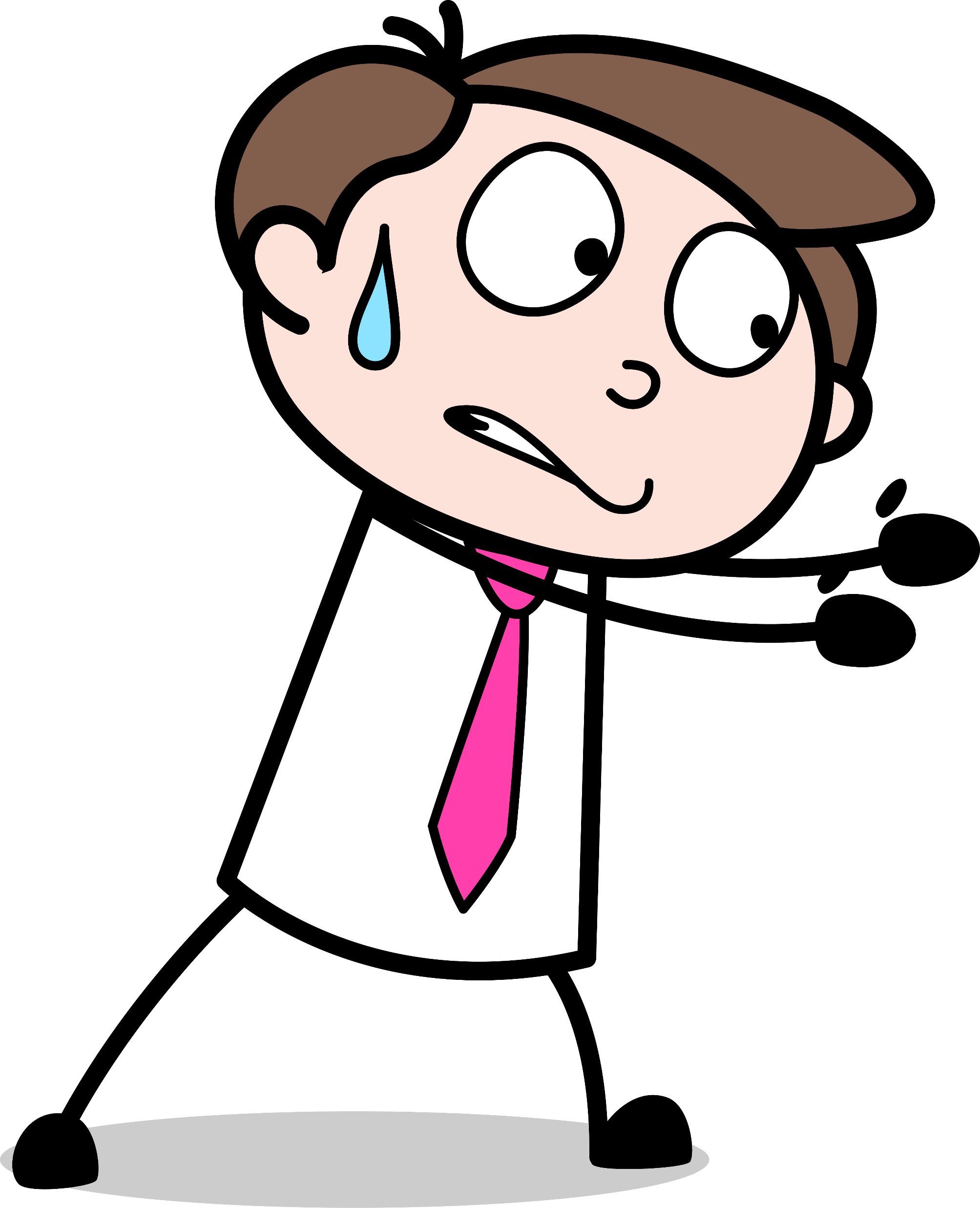 Just Copy & Paste In Your Presentations
MyFreeSlides.com
Get More Characters & Cartoons from : TheToonCompany.com
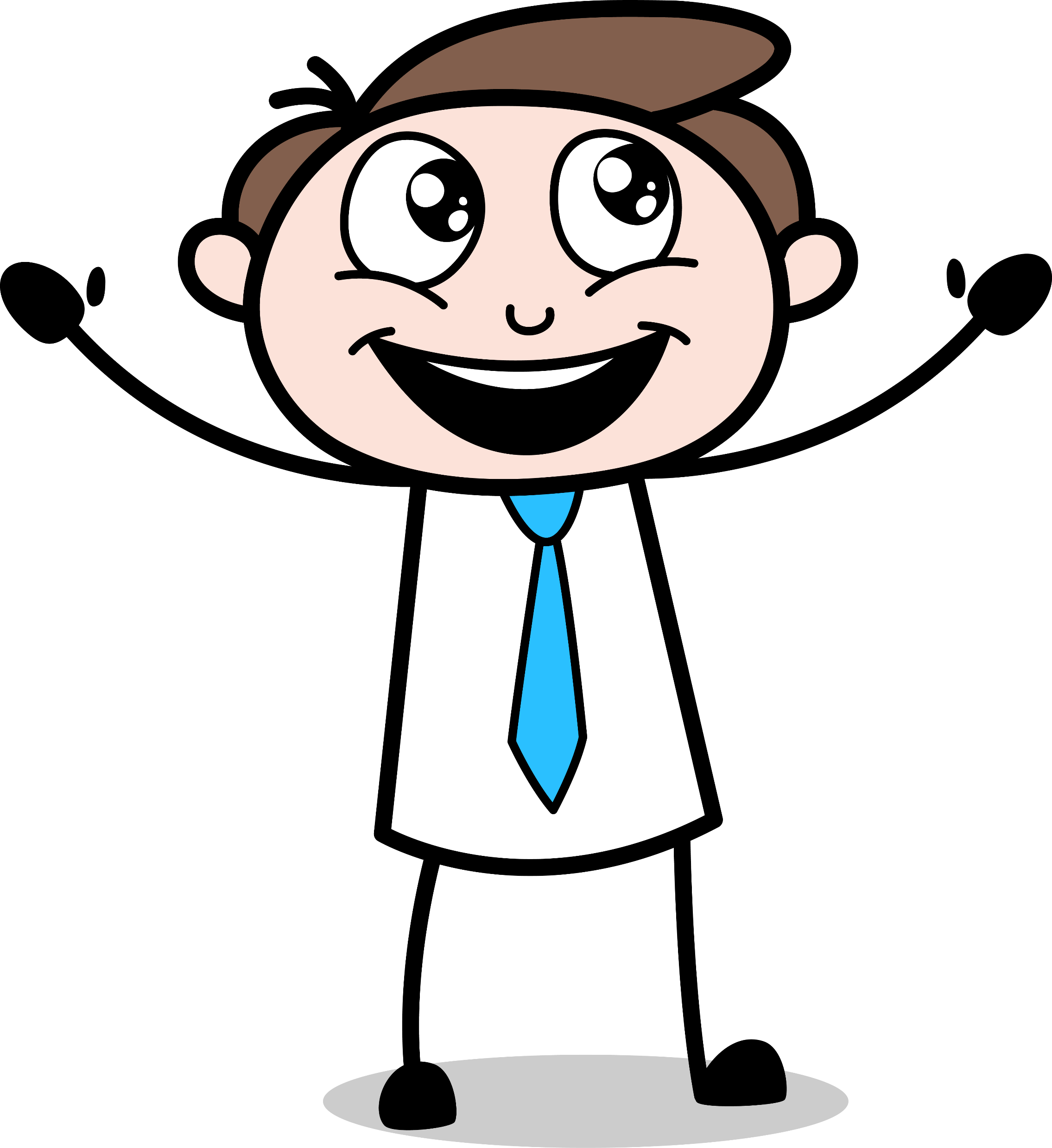 Just Copy & Paste In Your Presentations
MyFreeSlides.com
Get More Characters & Cartoons from : TheToonCompany.com
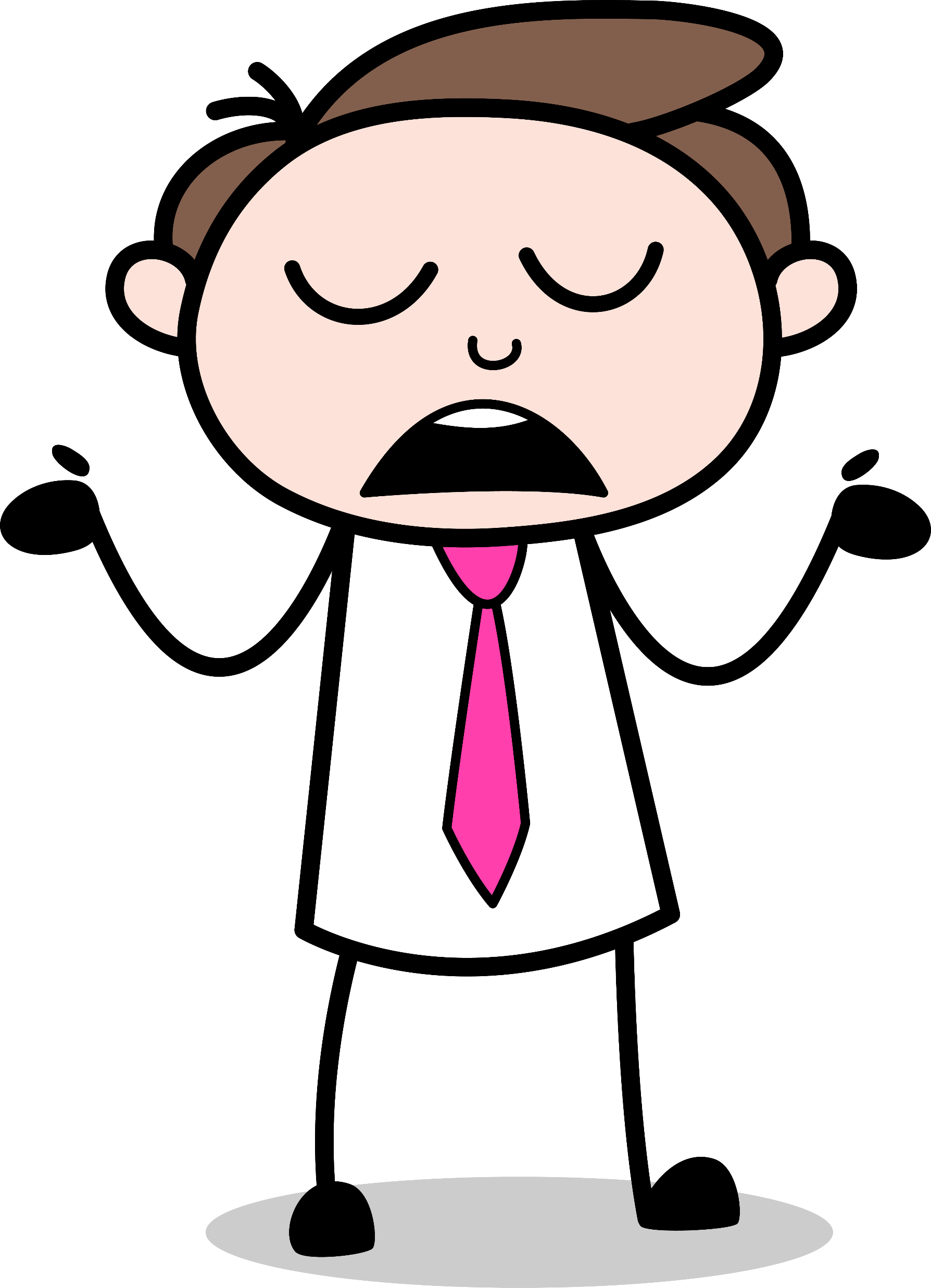 Just Copy & Paste In Your Presentations
MyFreeSlides.com
Get More Characters & Cartoons from : TheToonCompany.com
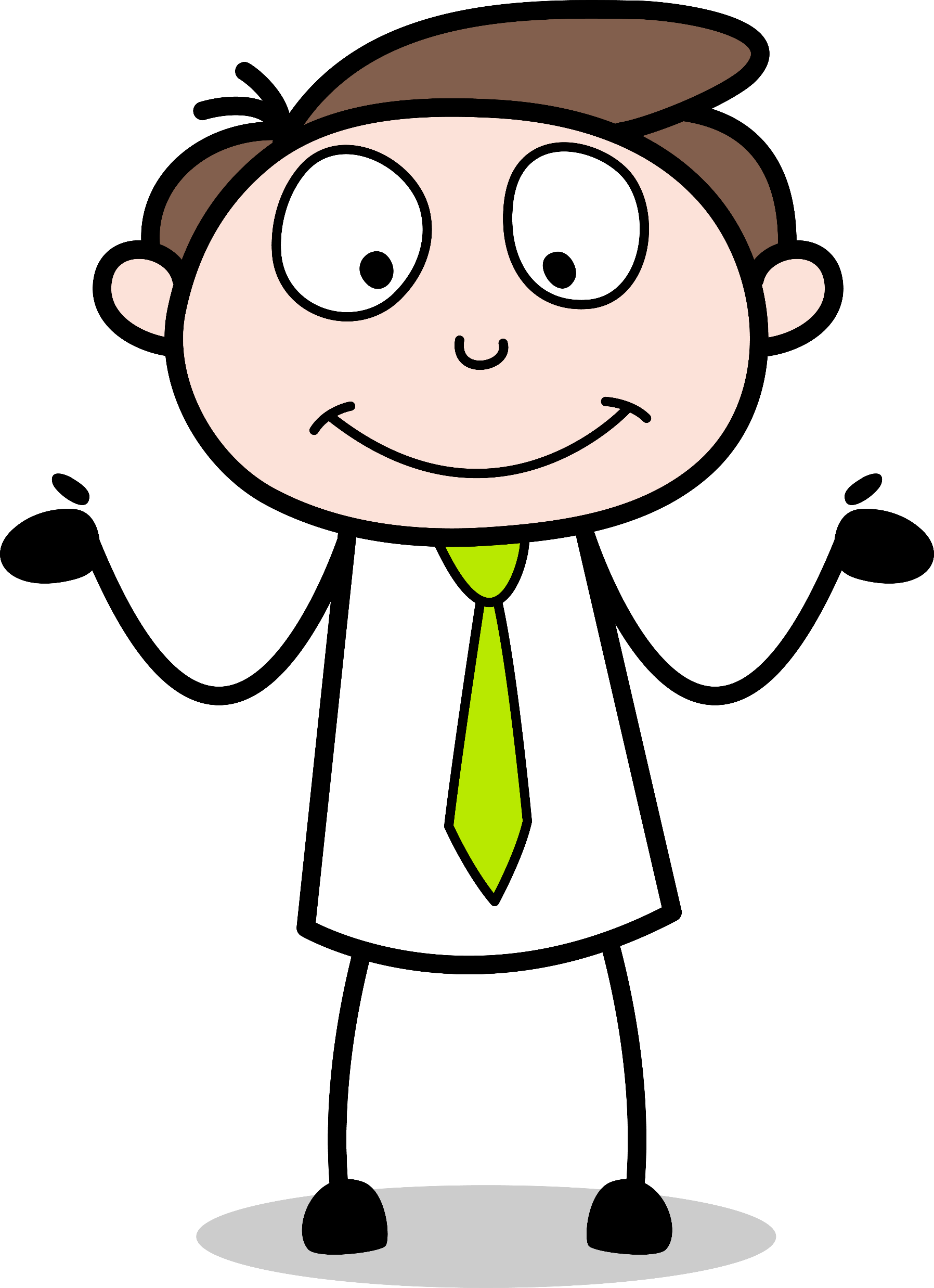 Just Copy & Paste In Your Presentations
MyFreeSlides.com
Get More Characters & Cartoons from : TheToonCompany.com
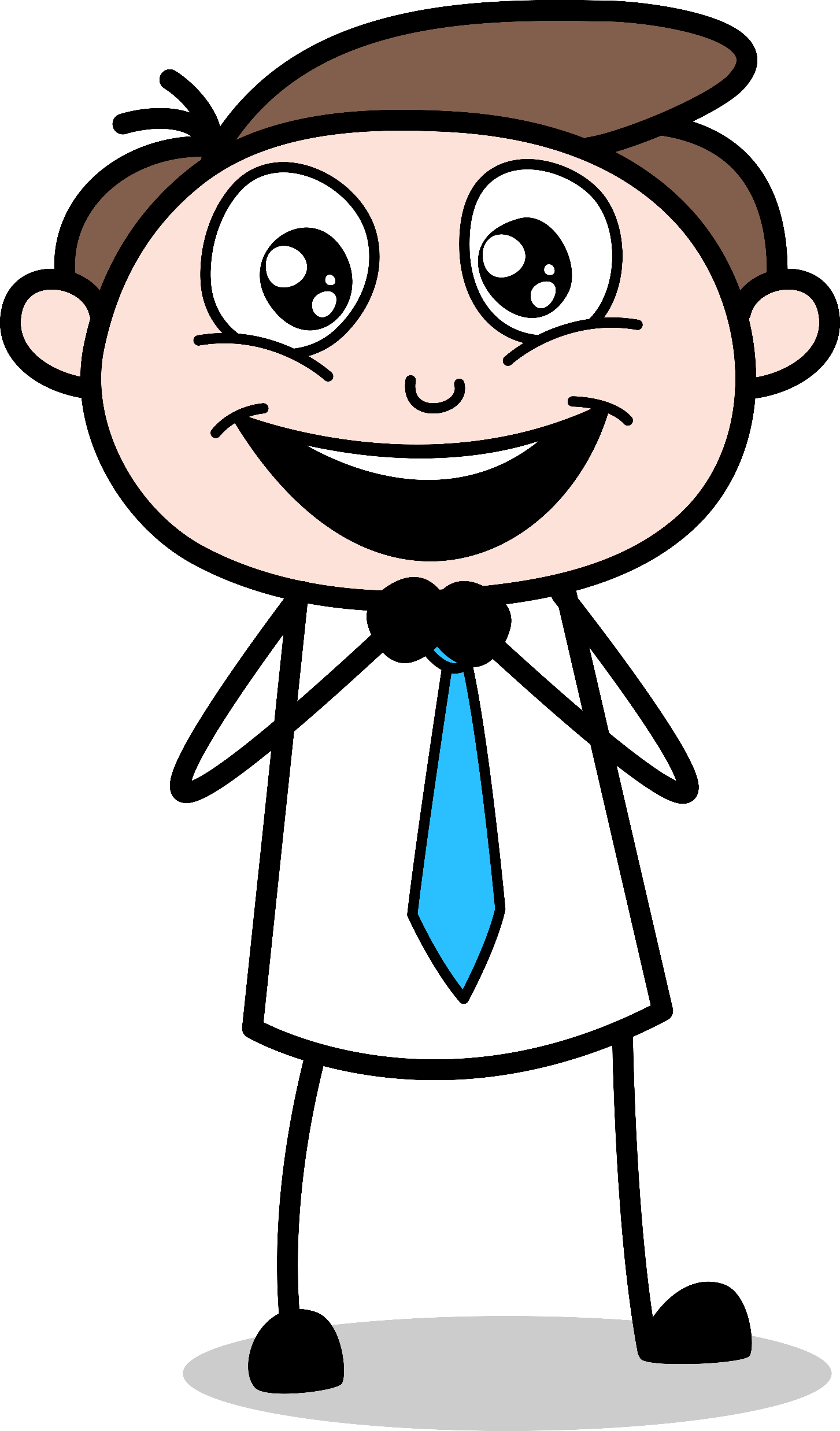 Just Copy & Paste In Your Presentations
MyFreeSlides.com
Get More Characters & Cartoons from : TheToonCompany.com
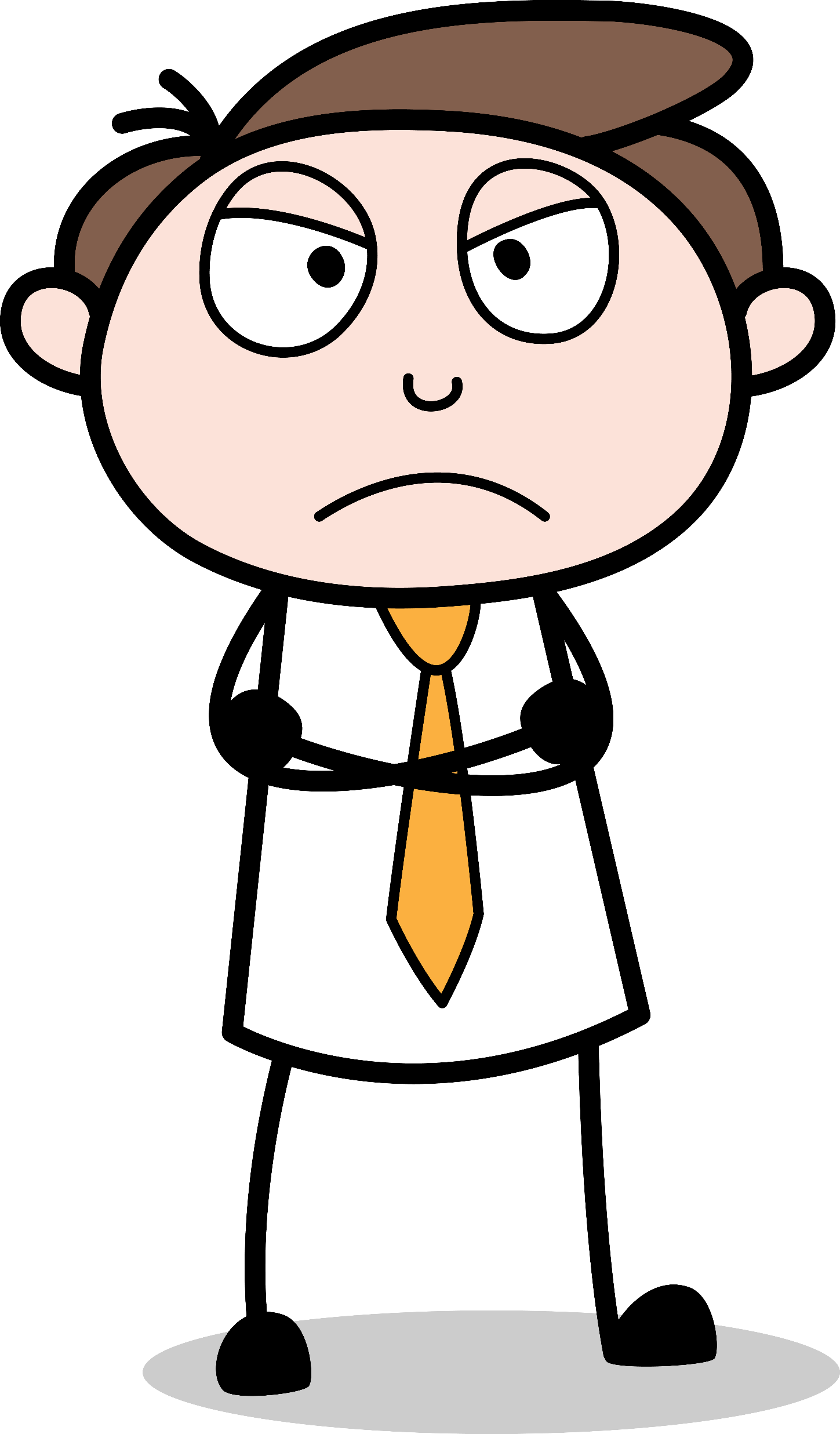 Just Copy & Paste In Your Presentations
MyFreeSlides.com
Get More Characters & Cartoons from : TheToonCompany.com
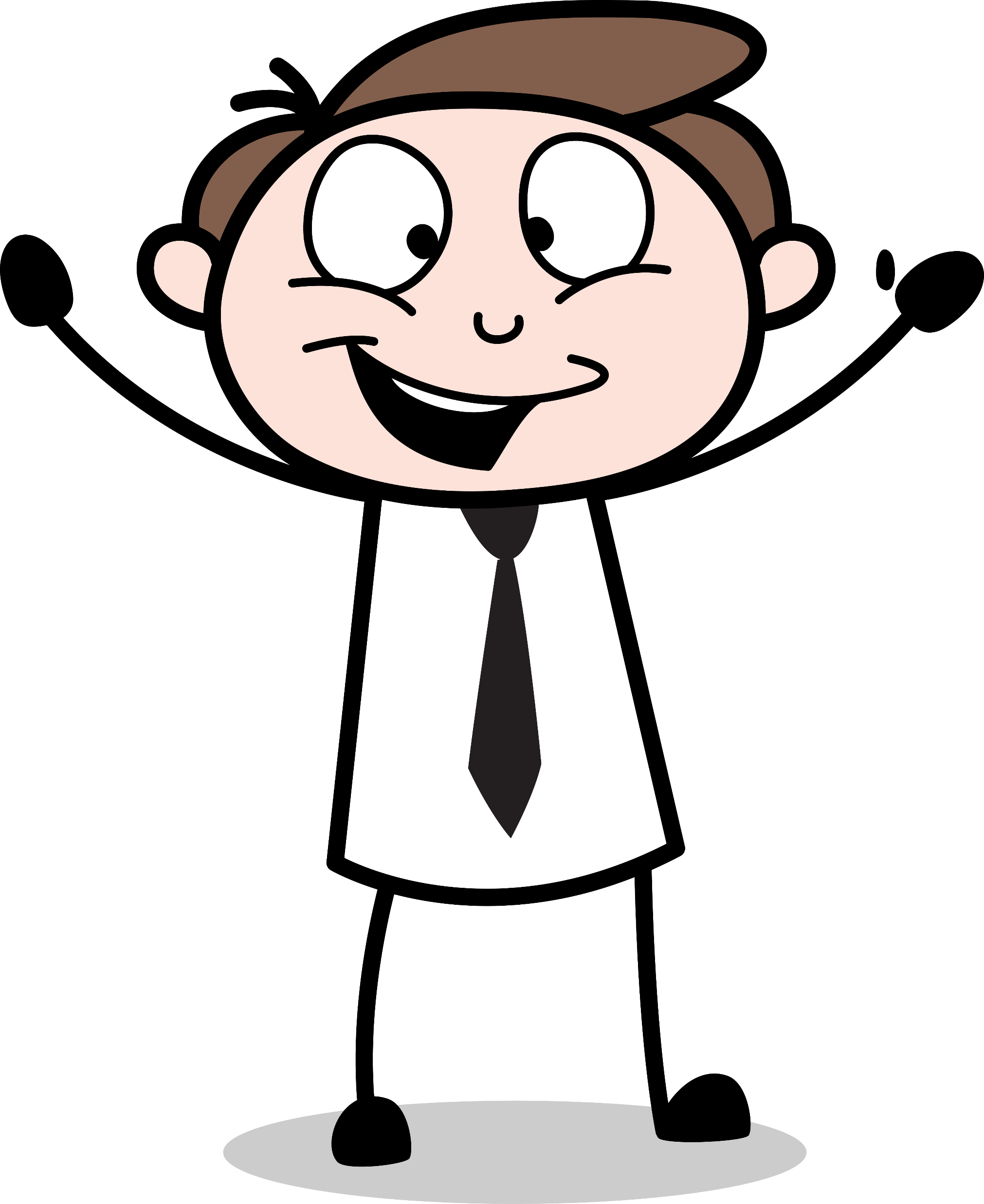 Just Copy & Paste In Your Presentations
MyFreeSlides.com
Get More Characters & Cartoons from : TheToonCompany.com
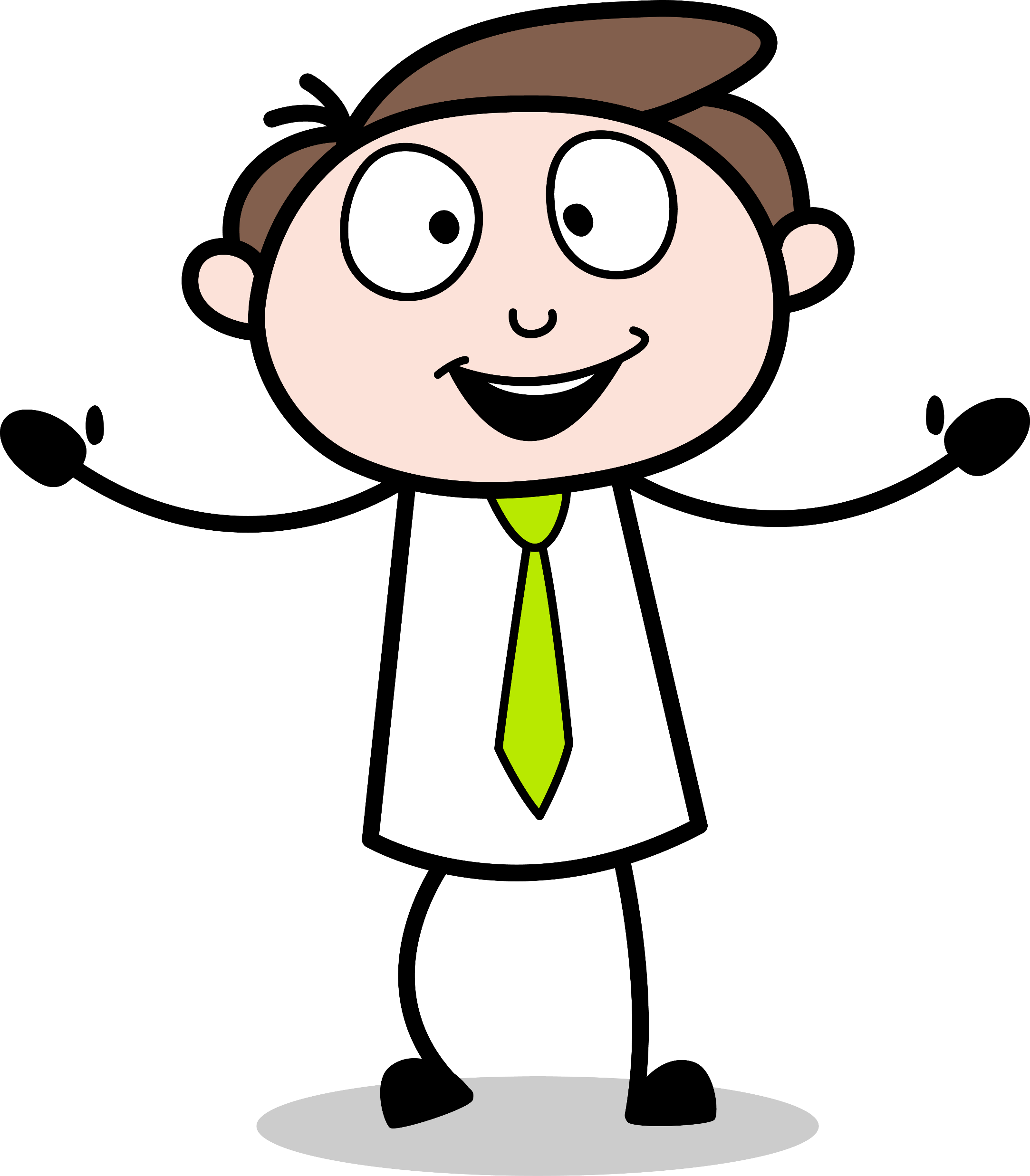 Just Copy & Paste In Your Presentations
MyFreeSlides.com
Get More Characters & Cartoons from : TheToonCompany.com
Get More Cool Stuff
from
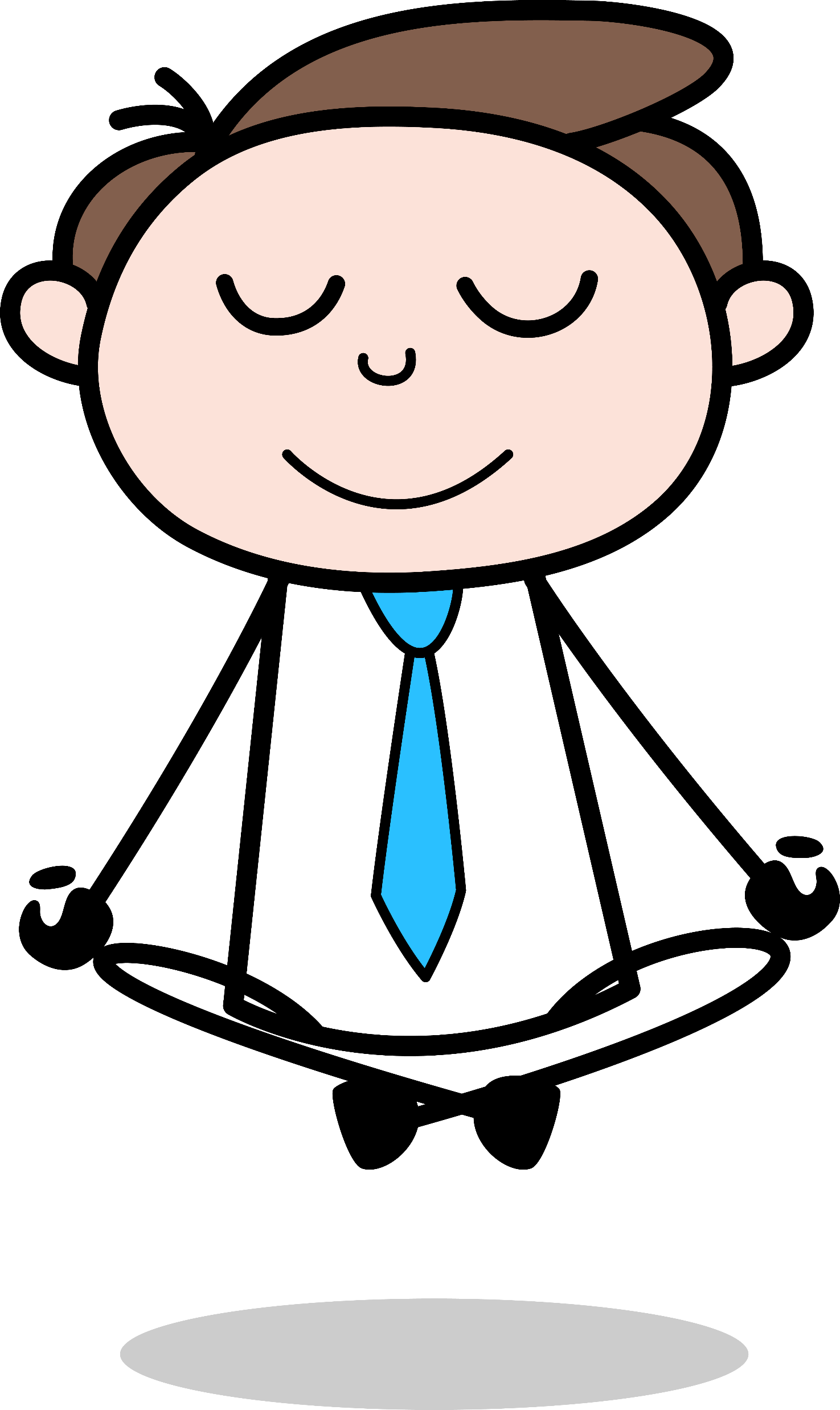 MyFreeSlides.com
Get More Characters & Cartoons from : TheToonCompany.com